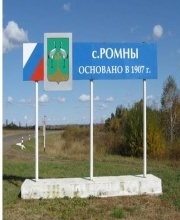 ДОЛГ ЧЕЛОВЕКА ПЕРЕД РОДИНОЙ
Я
Родину
должен
любить
Родину
Я
должен
беречь
Я
должен
защищать
Родину
Конституция Российской Федерации
Конституция является основным законом Российской Федерации. На основании Конституции строится вся система государственного управления.
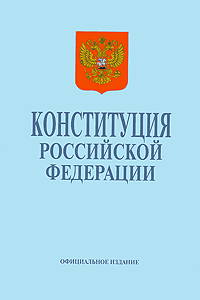 Патриот
Патриотичный человек, тот, кто любит свое отечество, предан своему народу, готов на жертвы и подвиги во имя интересов своей Родины.
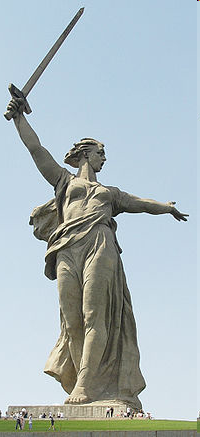 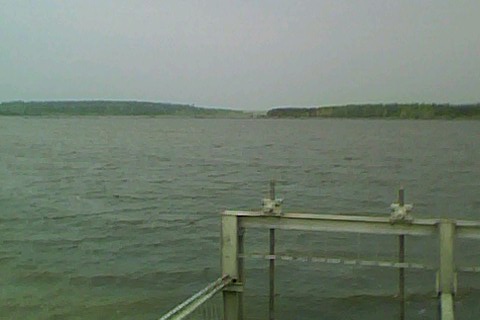 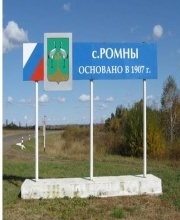